Figure 1. Diagrammatic representation of electrode placements.
Cereb Cortex, Volume 14, Issue 8, August 2004, Pages 827–839, https://doi.org/10.1093/cercor/bhh041
The content of this slide may be subject to copyright: please see the slide notes for details.
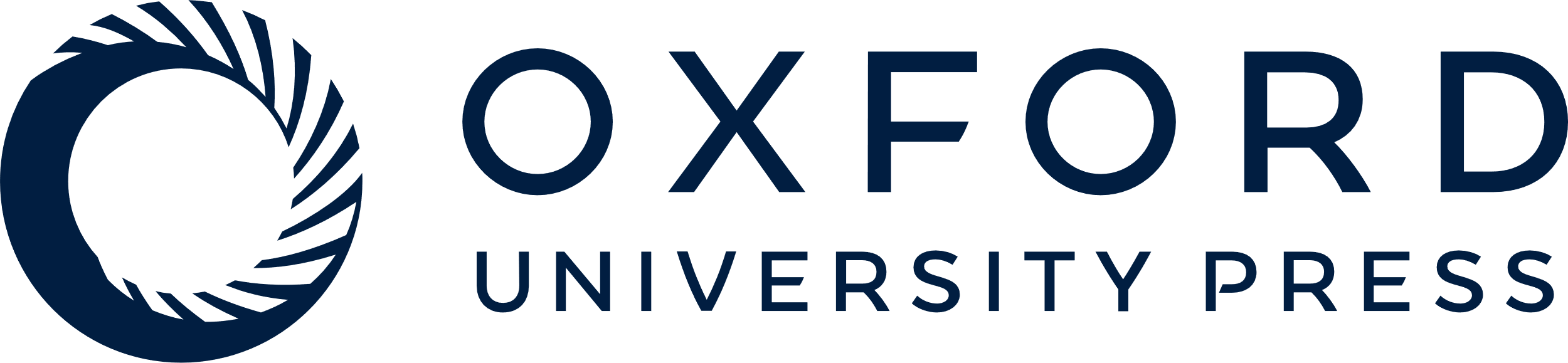 [Speaker Notes: Figure 1. Diagrammatic representation of electrode placements.


Unless provided in the caption above, the following copyright applies to the content of this slide:]